МАДОУ ЦРР д/с №17 г. Кропоткин
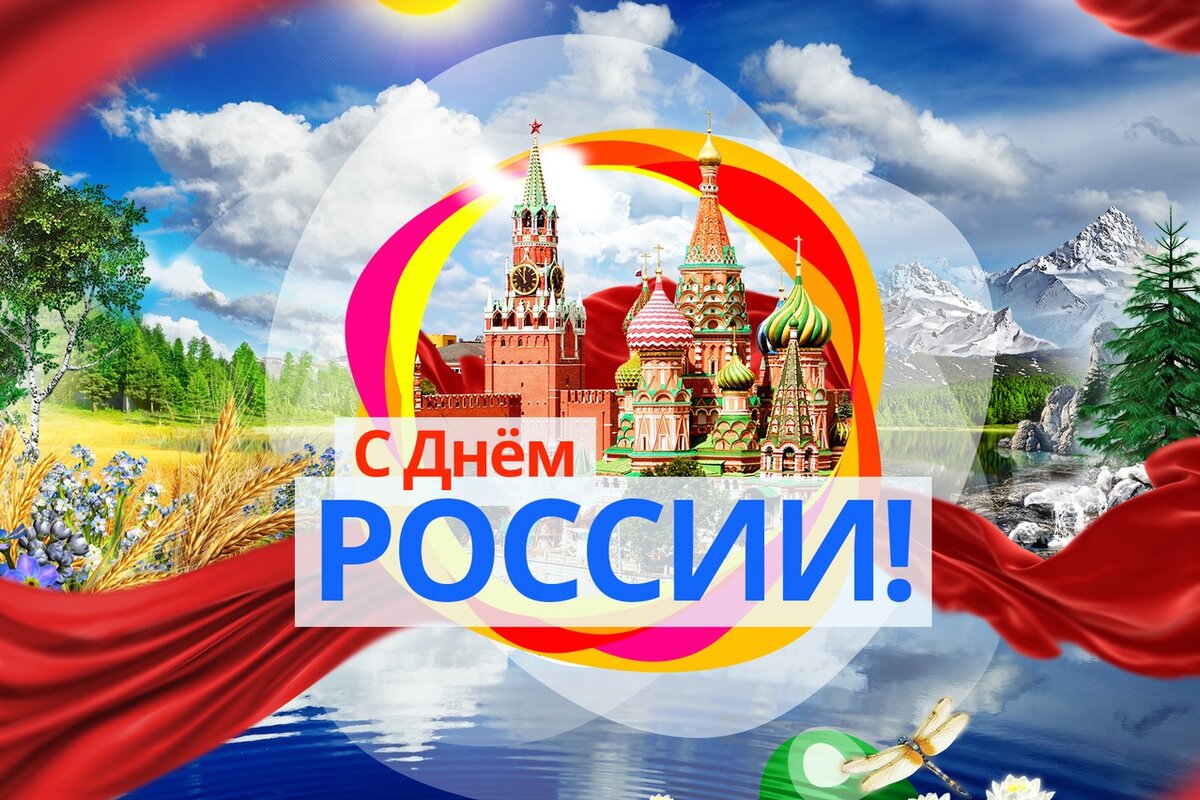 Подготовил:
Воспитатель Ковалева Н.С.
Цели:
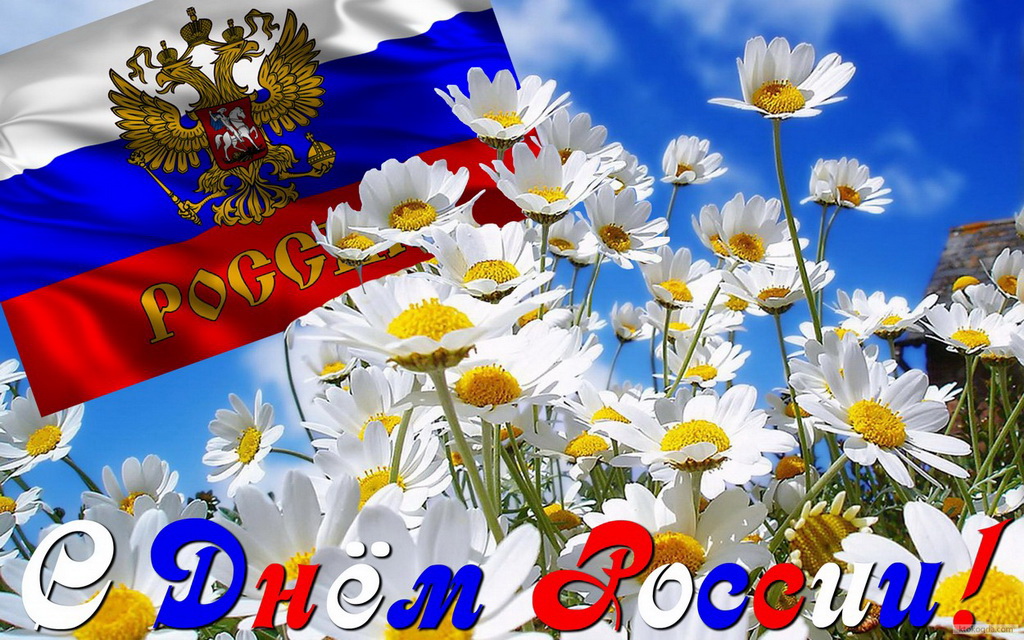 формировать глубокое  понимание  гражданского долга  , патриотическое  сознание,  любовь  к  Родине ,  к    своему  краю  ;
Воспитывать  внимательное отношение к ветеранам  войны и труда,  к прошлому,  настоящему и будущему России.
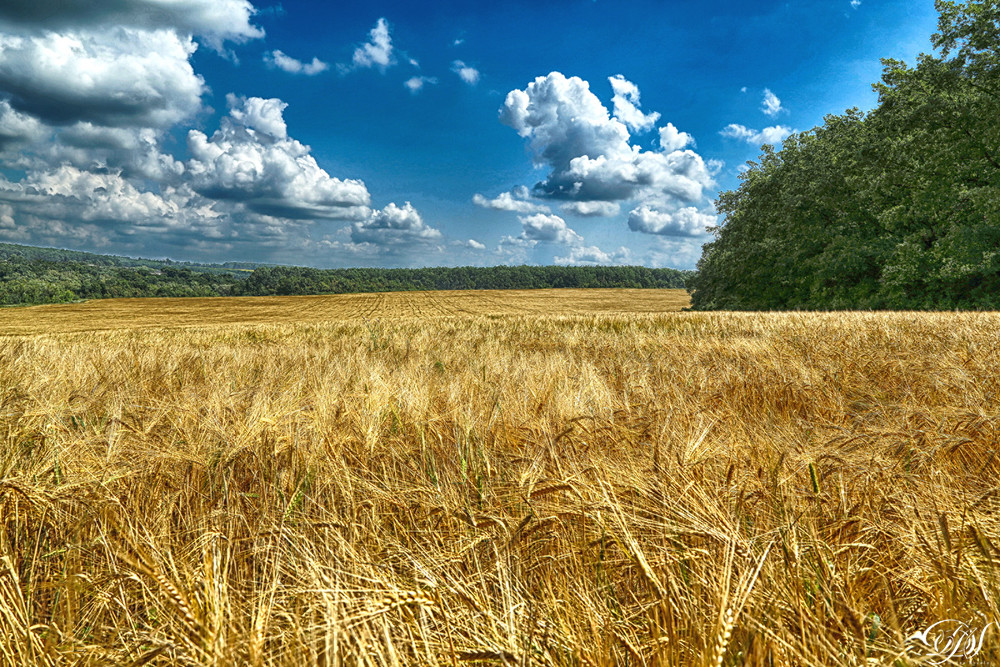 Как не любить мне эту землю,
Где мне дано свой век прожить,
И эту синь, и эту зелень,
И тропку тайную во ржи!
                                                      (В.Лазарев).
12 ИЮНЯ - ДЕНЬ НЕЗАВИСИМОСТИ
От этой даты можно вести отсчет начала становления новой российской государственности, основанной на принципах конституционного федерализма, равноправия и партнерства. Россия строит демократическое, гражданское
 общество, в котором каждый народ, каждый гражданин видит себя неотъемлемой
 его частью.
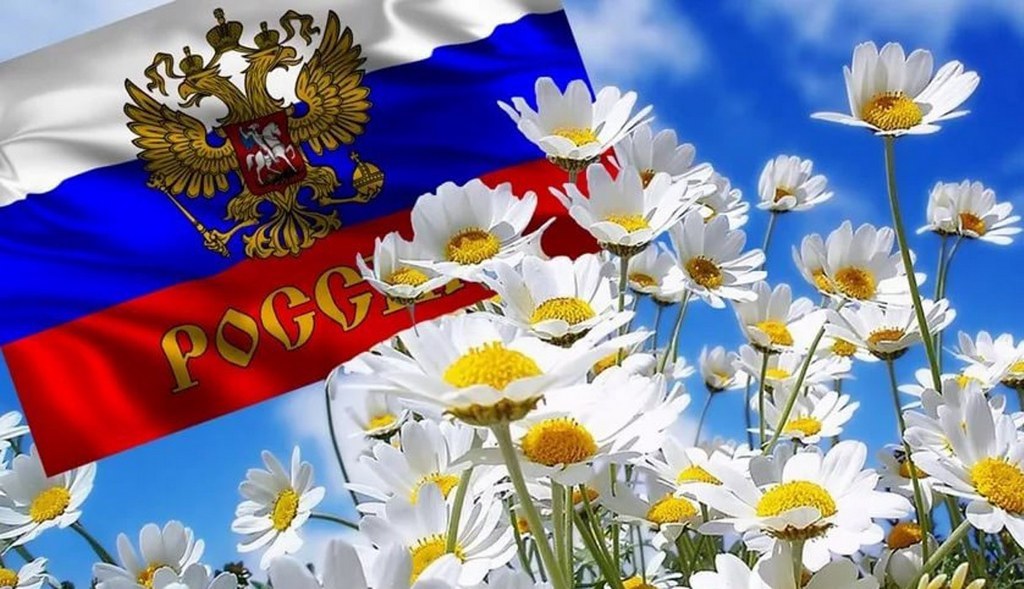 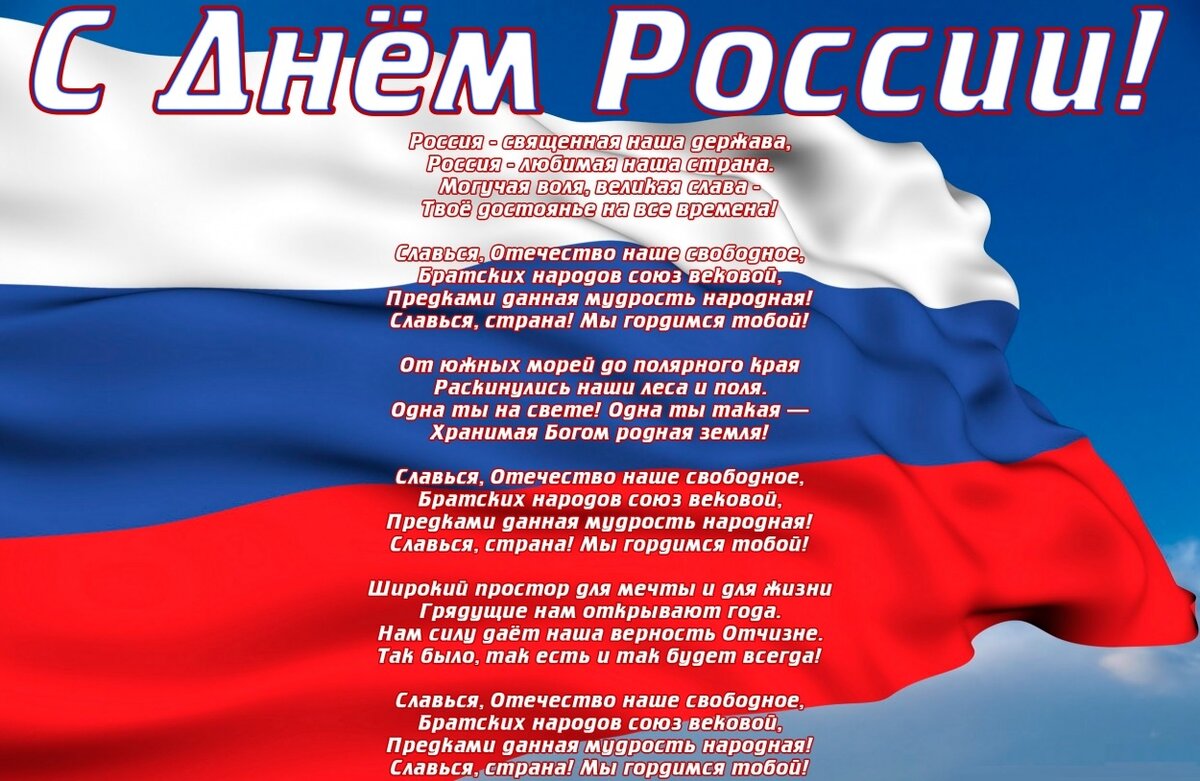 Гордо реет флаг России нашей Родины прекрасной.В нём цвета особой силы: белый, голубой и красный.
Белый – вера и чистота. Красный – героизм, отвага, смелость. Синий – цвет Богородицы, благородства, верности, долголетия.
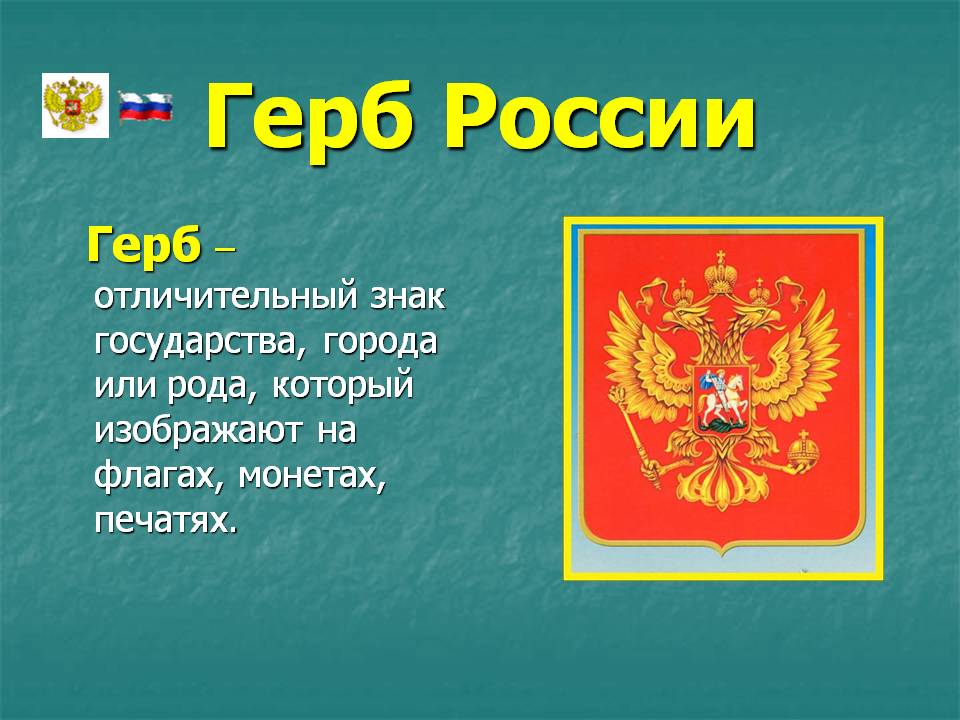 Двуглавый орёл на фоне Российского флага. Герб появился в 1497 году. 
Орёл – символ солнца, небесной силы, огня и бессмертия. 
Одна голова – правитель государства, царь Иван Васильевич - великий князь всея Руси. 
Другая – правитель православной церкви, патриарх всея Руси, Филантроп. Расположены 
головы на одном туловище – это единство Руси, к тому же, царь и патриарх были родными братьями. 
В дальнейшем у орла так и остались две головы, как символ единства духовной и светской власти.
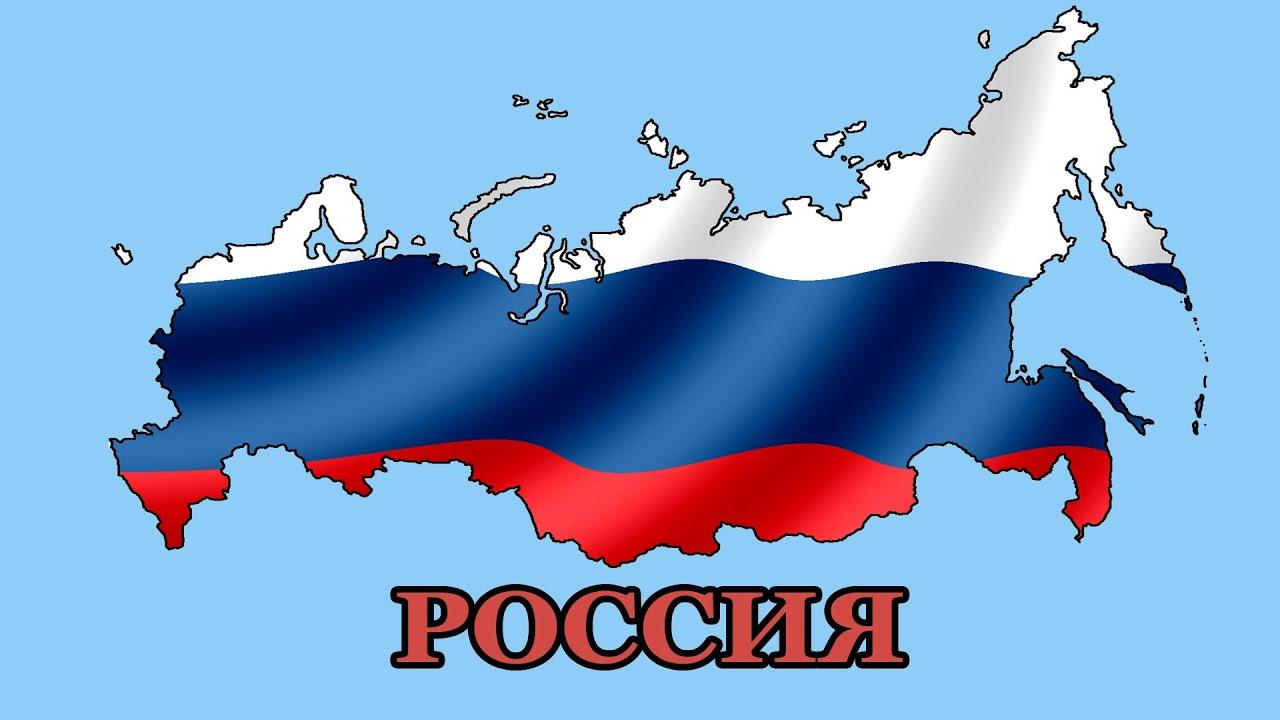 Давайте будем бережно относиться к нашей Родине, защищать ее, чтобы будущие поколения могли с гордостью сказать: « Это моя Родина, моя Россия!».
Берегите Россию, без нее нам не жить, Берегите ее, чтобы вечно ей быть! Нашей правдой и силой, всею нашей судьбой Берегите Россию – нет России другой!
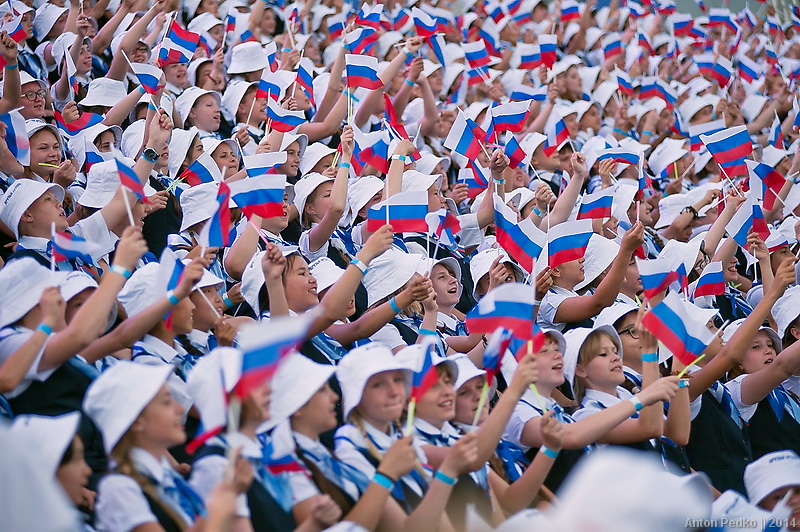 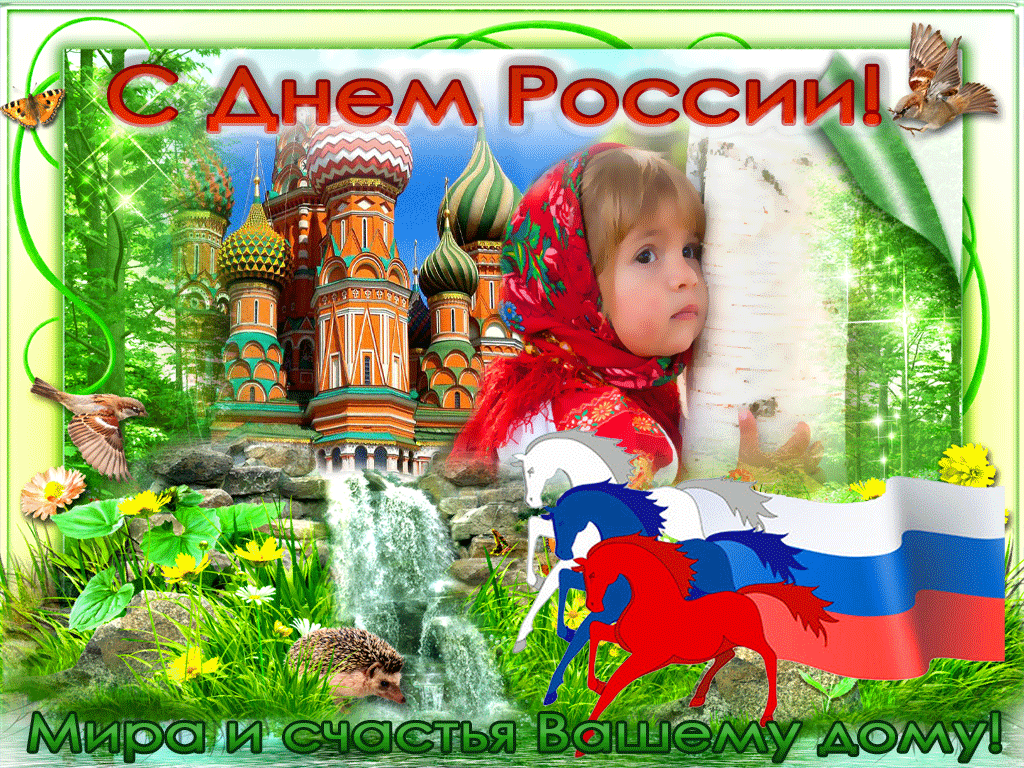 С праздником !